X-Lógia hľadania výšin 25	Vtáčnik
4.6.- 6.6.2021
Turistika – Skalné mestá
Stredná ľahšia
10 km, 3 - 4 h

Hotel Lomy 550m – Lesnými cestami na zelenú značku – Zadná lúka 910m – Buchlov 1040m – Späť viac menej tou istou cestou 

Mierne náročná túra do skalného mesta Buchlov s ďalekými výhľadmi.
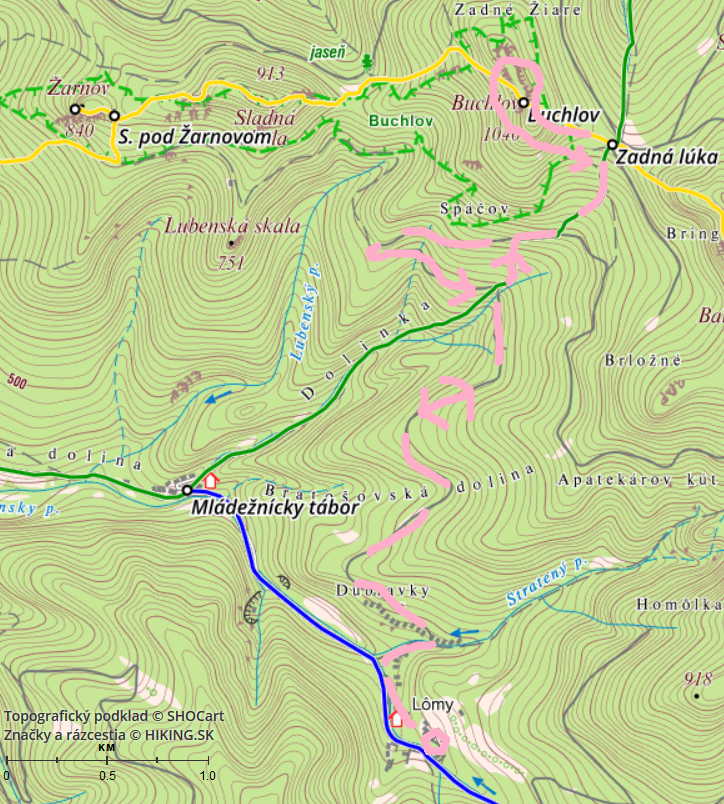 Turistika – Skalné mestá
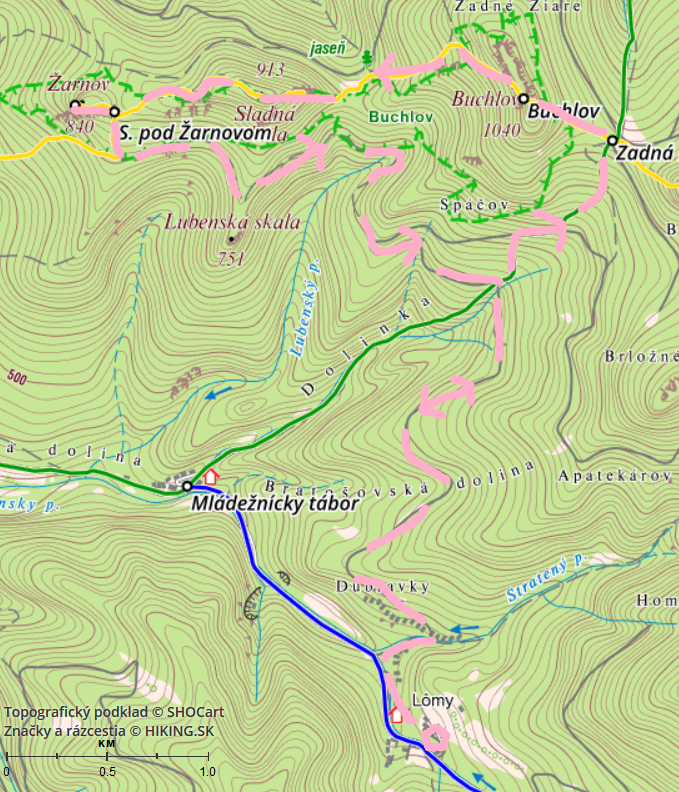 Stredná ťažšia
15 km, 5 - 7 h

Hotel Lomy 550m – Lesnými cestami na zelenú značku – Zadná lúka 910m – Buchlov 1040m – Sladná skala 913m – sedlo pod Žarnovom – Žarnov 840m – Lesnými cestami na zelenú značku a späť do hotela

Stredne náročná túra bočným hrebeňom Vtáčnika, ktorá nás prevedie andezitovými skalnými mestami a viacerými vyhliadkami. Túra je orientačne náročná. Odporúčame mať GPS alebo podrobnú mapu.
Turistika – Vtáčnik
Ťažká
23 - 29 km, 7 - 10 h

Hotel Lomy 550m – Modrou značkou a zjazdovkou na hrebeň –Tatra 1015m – Rúbaný vrch 1097m – Kláštorská skala 1279m – Vtáčnik 1347m – Siahy 1050m – Horný dom – Bystričianska dolina 630m - Zadná lúka 910m – (voliteľne predĺženie cez Buchlov a Žarnov a lesné cesty) – Zelenou značkou a lesnými cestami do hotela

Dlhá a náročná celodenná túra, vedúca čiastočne po hrebeni a čiastočne po dolinách, kde zakúsime pravú tvár pohoria Vtáčnik. Čakajú nás veľké prevýšenia a zdolanie najvyššieho vrchu, skaly a skalné mestá, výhľady. Komu by bolo málo, môže si túru predĺžiť.
Turistika – Vtáčnik
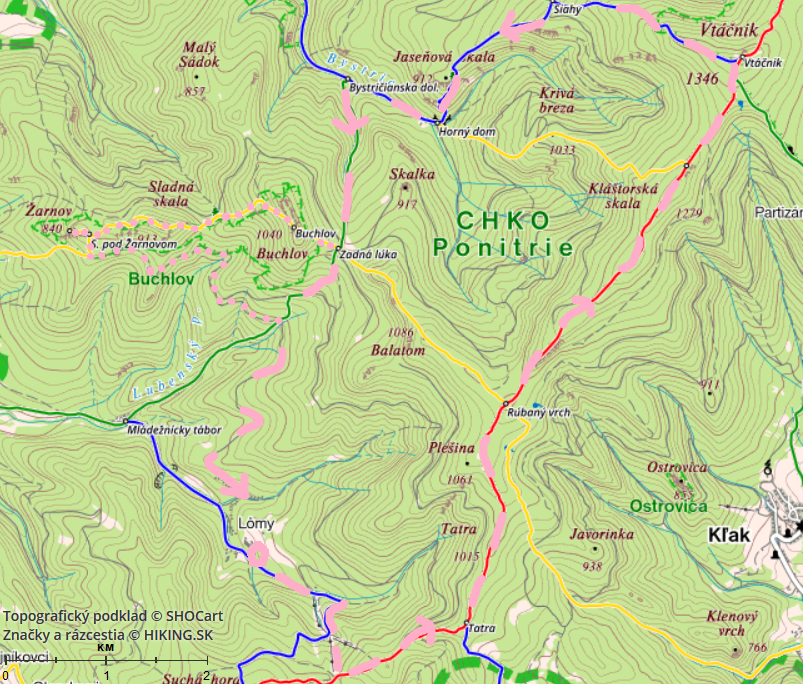